XXII Уральская молодежная научная школа по геофизике
г. Пермь
СЕЙСМИЧЕСКИЕ ВОЗДЕЙСТВИЯ ОТ ТЕХНОЛОГИЧЕСКИХ ОДИНОЧНЫХ ВЗРЫВОВ В БЛИЖНЕЙ ЗОНЕ
Аронов А. Г., Беляева В. А., Курсевич А. А., Мартинович Ю. В., Терещенко К. В.
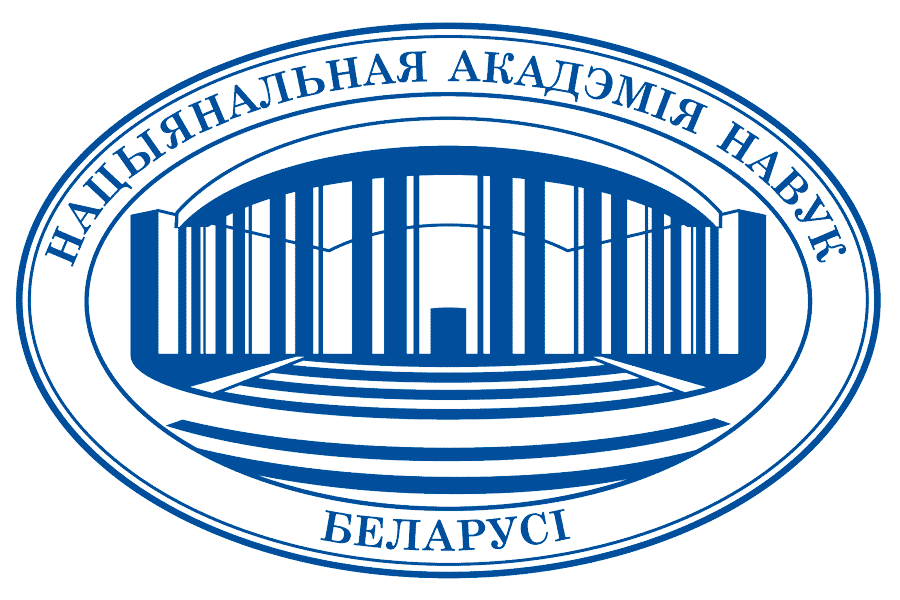 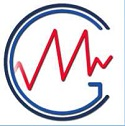 Центр геофизического мониторинга НАН Беларуси, г. Минск
1
Схема расположения Речицкого нефтяного месторождения в Припятском прогибе
2
Задачи и схема проведения работ.
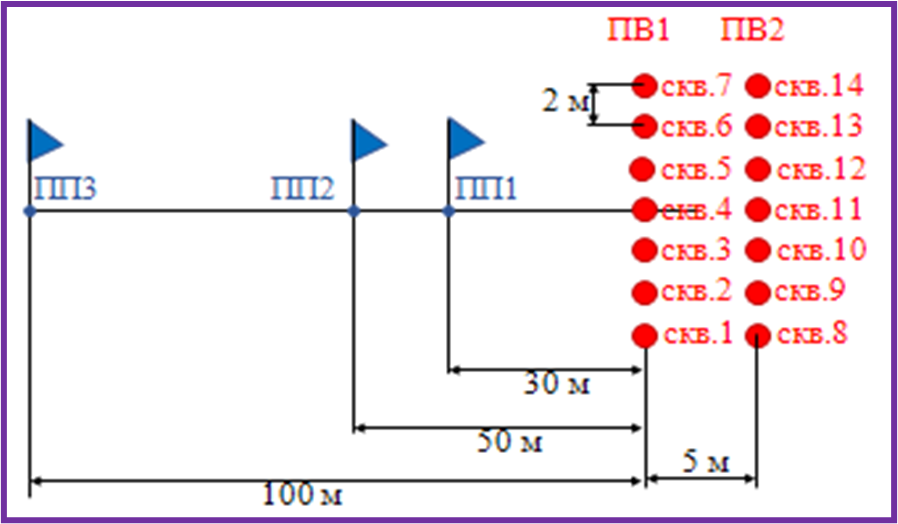 Задачи:
1. провести сейсмологические наблюдения с регистрацией сосредоточенных взрывов, аналогичных технологическим сейсморазведочным, мощностью от 0,2 до 4 кг в соответствии с программой опытных работ на расстояниях от пунктов взрыва от 30 до 400 м;
2. провести камеральную обработку сейсмологических материалов инструментально зарегистрированных взрывов и записей микросейсмического фона в районе проведения работ;
3. провести сравнительный анализ результатов оценки сейсмического эффекта от взрывов по данным инструментальных наблюдений с результатами, полученными на основе расчётных (теоретических) оценок.
3
Используемая аппаратура при регистрации сейсмических событий
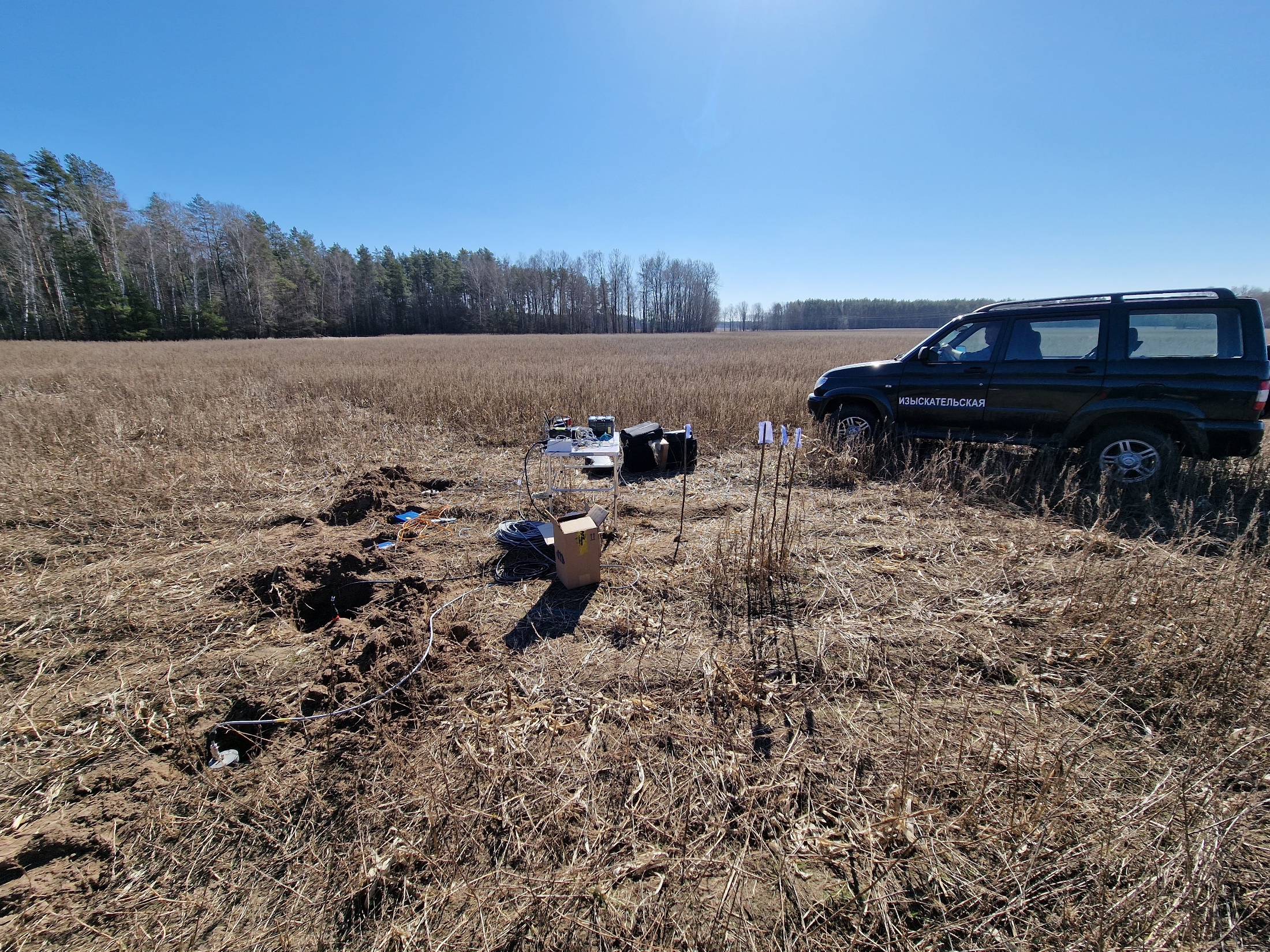 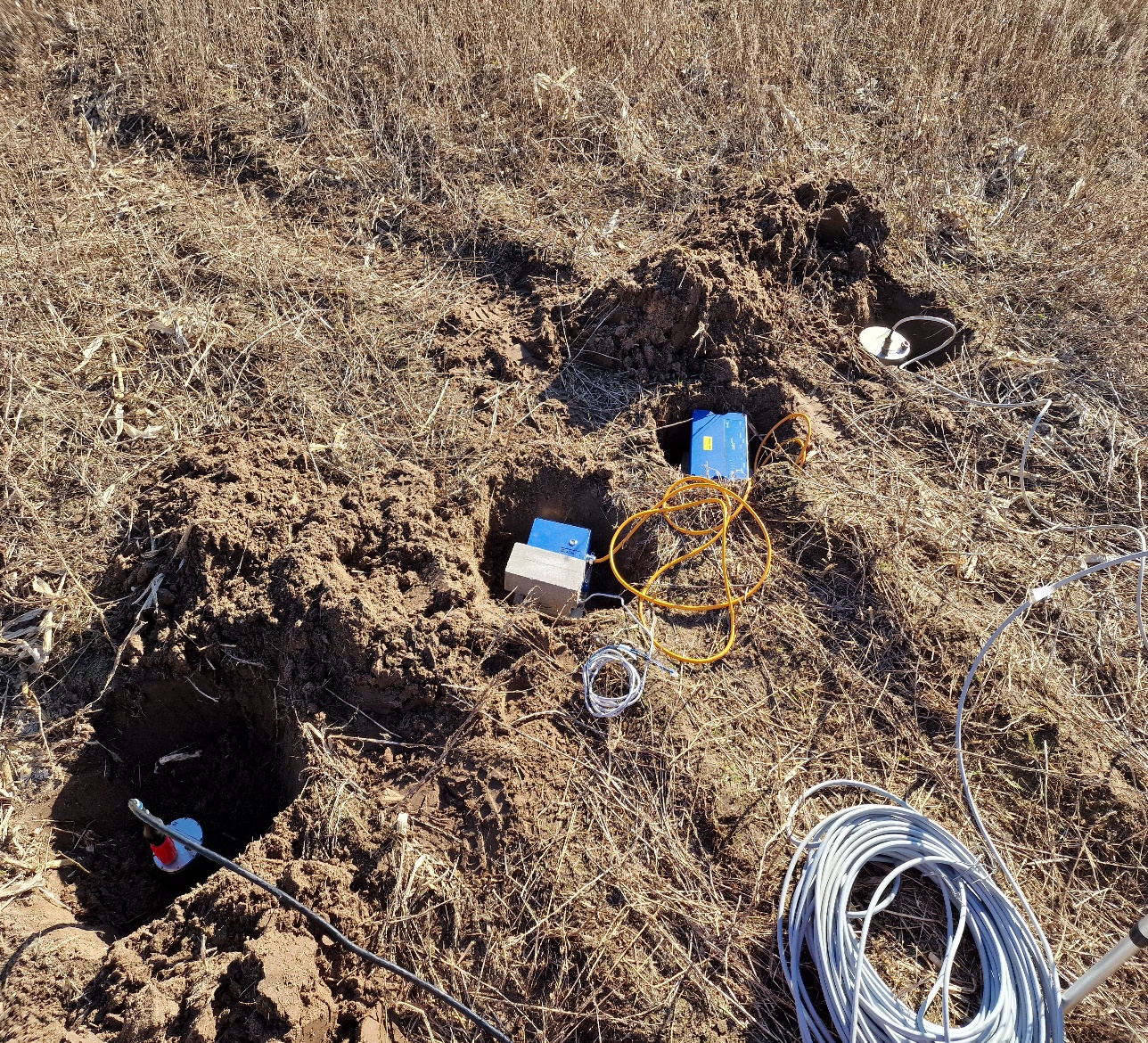 Велосиметры LE – 3DLite MKII и MKIII с регистратором Delta03M.
Велосиметр Trillium Compact Posthole с регистратором Centaur.
Акселерометры AC-63 и AC-73 с регистратором GMSPlus.
4
Алгоритм работы
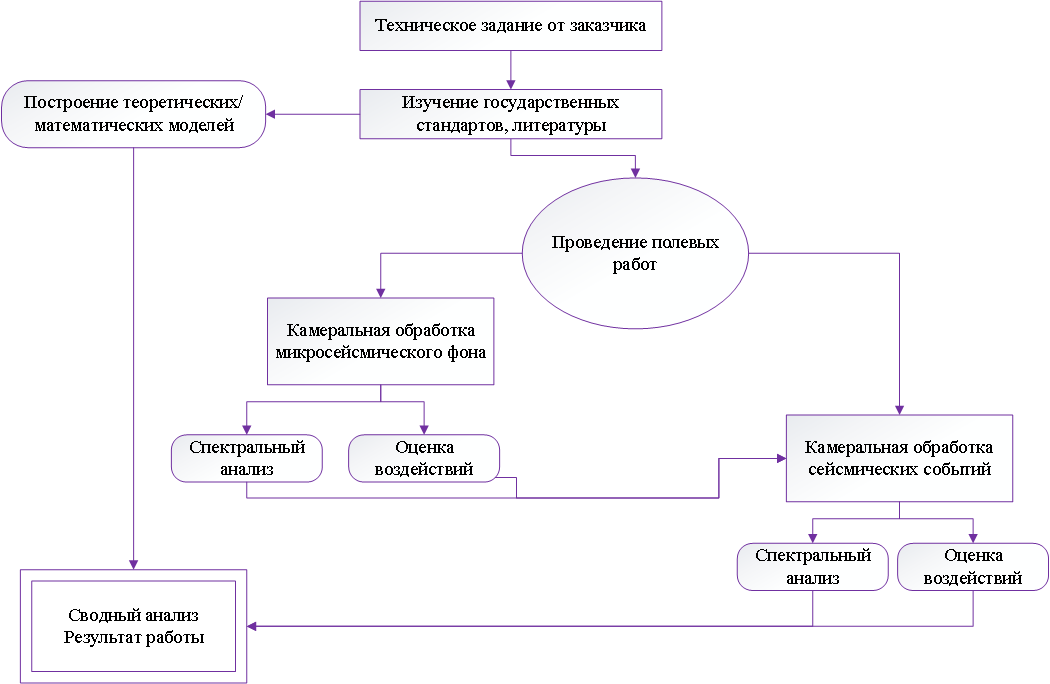 5
Спектральный состав микросейсмического фона по Z - составляющей
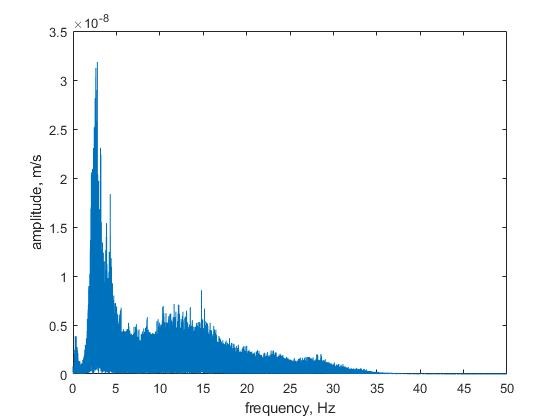 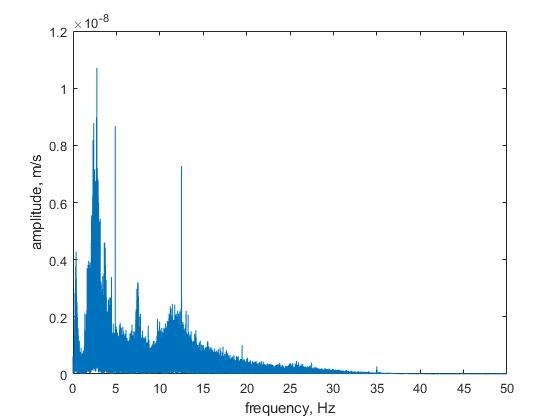 00:00 – 01:00
08:00 – 09:00
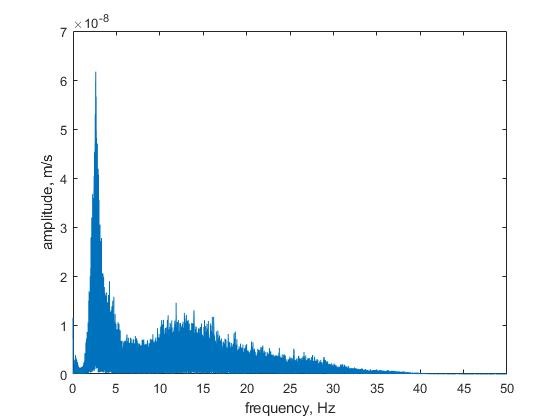 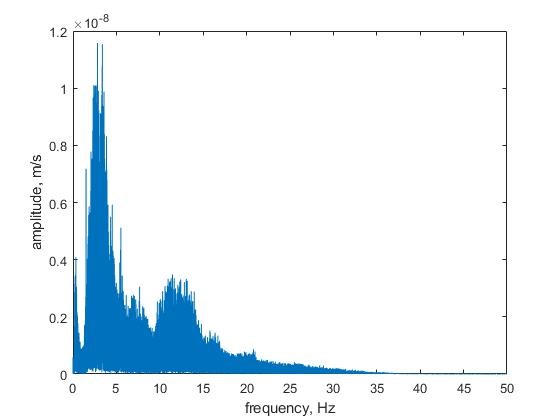 15:00 – 16:00
22:00 – 23:00
6
Сейсмическая запись одиночного взрыва в скважине
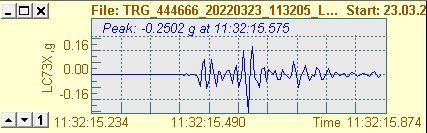 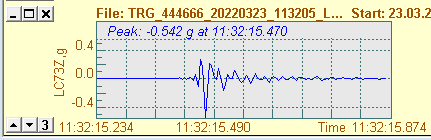 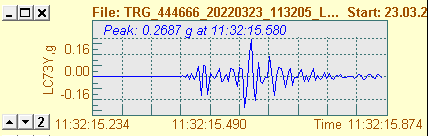 Регистрирующая апаратура: GMSPlus6 с AC-73. Программа обработки: GeoDAS.
7
Сопоставление теоретических и инструментальных скоростей на 50 метрах с доверительным интервалом.
8
Сравнение спектров Z – компоненты для частной дискретизации 100Гц и 200Гц (слева направо) для взрыва мощностью 0,4 кг на расстоянии 30 метров
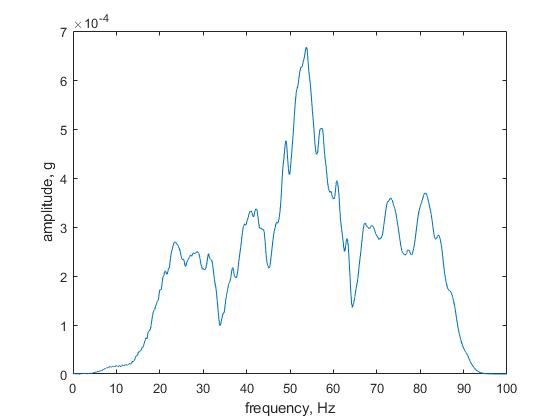 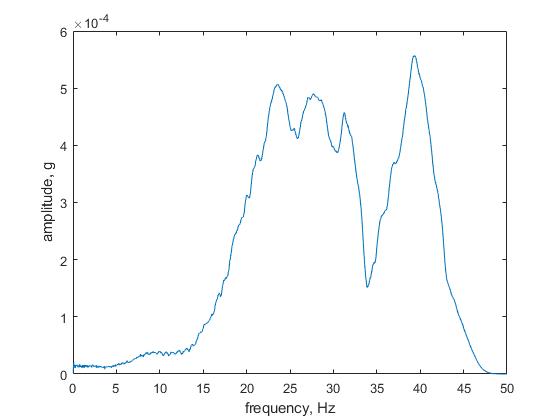 9
Проведенный комплекс инструментальных наблюдений позволил сделать выводы по использованию результатов работы для обоснования выбора безопасных расстояний при проведении буровзрывных сейсморазведочных работ от площадок размещения зданий, сооружений и коммуникаций на действующих нефтяных месторождениях (рис. выше).
10